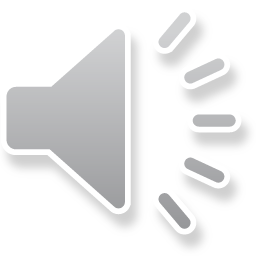 Intesa tra MIUR e Organizzazioni Sindacali11 giugno 2019Reclutamento e precariato 
nella scuola secondaria
…Il punto di partenzadocenti precari abilitati
GMRE 2018: I° e II° grado + sostegno 7.386 (escluse graduatore pubblicate dopo 31/12/2018)
Riepilogando
Per un totale di 19.973 posizioni. Non si tratta di «teste» perché ciascun aspirante può essere inserito in diverse categorie (es. le GAE) ed in alcuni casi (es.le GM) sono previsti anche i docenti già di ruolo.
Il valore dell’azione sindacaleDall’accordo del 24/04/2019all’intesa dell’11/06/2019
L’accordo del 24 aprile 2019
Riconoscimento della professionalità acquisita
Garantire con cadenza regolare procedure concorsuali
Individuare modalità adeguate e semplificate per agevolare 
immissione in ruolo dei precari con 36 mesi
Prevedere percorsi abilitanti selettivi riservati al personale con esperienza pregressa
Valorizzare, altresì, il lavoro del personale ATA già di ruolo che aspiri a progredire nella carriera (compreso i facenti funzione)
Gli obiettivi
Permettere a tutti i docenti che hanno 3 annualità nelle ultime 8 di servizio di abilitarsi
Garantire alle scuole personale qualificato e preparato (attraverso la partecipazione al PAS)
Limitare gli spostamenti delle persone
Consentire la copertura di tutti i posti vacanti e disponibili (per le immissioni in ruolo)
Consentire, al personale già di ruolo, di poter conseguire una ulteriore abilitazione da spendere attraverso la mobilità professionale
Richieste
Modifica delle regole sul reclutamento per  valorizzare il lavoro svolto nella scuola dai docenti precari di III fascia privi di abilitazione.
Consentire il conseguimento di una nuova abilitazione a coloro che ne hanno i titoli
Inserimento in II fascia di istituto per i nuovi abilitati
Quindi…
Canale straordinario per l’accesso al ruolo tramite una procedura aggiuntiva rispetto al solo concorso ordinario
Ottenere l’abilitazione indipendentemente dal superamento del nuovo concorso
L’accordo dell’11 giugno 2019
Risultati ottenuti (sintesi)
L’intesa dell’11 giugno raggiunge entrambi gli obiettivi!
Nuovi Percorsi Abilitanti Speciali entro il 2019 per i precari della scuola secondaria con tre anni di servizio
Procedura selettiva finalizzata alla stabilizzazione
PercorsoAbilitanteSpeciale(riservato ai docenti che hanno 3 annualità di servizio nella scuola
Percorso Abilitante Speciale
La normativa attualmente vigente ha soppresso i TFA  (ad eccezione per i TFA sul sostegno).
L’Intesa prevede, una tantum, nuovi PAS  che saranno:
aperti a tutti i docenti con 3 annualità di servizio* nelle scuole statali, paritarie e nei percorsi di IeFP limitatamente all’obbligo scolastico e per discipline riconducibili a quelle ordinarie
attivati entro e non oltre il 2019
articolati su più cicli
aperti alla partecipazione del personale di ruolo
aperti alla partecipazione dei dottori di ricerca (senza il requisito del servizi)
Perché servono tre anni di servizio?
La trattativa è stata condotta facendo leva sulla valorizzazione dell’esperienza lavorativa già maturata.
Da anni il nostro impegno sindacale e la diffusa attività vertenziale hanno puntato all’applicazione dei principi della Direttiva Comunitaria n.70/99 e sul riconoscimento del lavoro a termine se prestato per oltre 36 mesi.
Nel settore scuola il requisito dei 36 mesi equivale a tre anni servizio prestato per almeno 180 giorni.
Chi ha maturato fino ad ora un servizio inferiore a tre anni negli ultimi 8 non rientra nelle nuove procedure previste nell’Intesa poiché fin dall’inizio della trattativa il Miur ha imposto che si potesse fare solo una norma transitoria una tantum.
La Cisl Scuola è sempre stata critica su questa impostazione e ha sempre sostenuto invece la necessità di non tanto di norme transitorie quanto di nuove regole  a regime ripristinando un sistema stabile di «doppio canale» per i precari che via via  raggiungono i tre anni di servizio.
Ci siamo battuti, insieme alle altre OO.SS., per la soluzione migliore possibile alle condizioni date dalla controparte. Certi che il fenomeno del precariato non si esaurirà con le nuove disposizioni concordate saremo sempre a fianco di quei precari oggi esclusi dalle nuove opportunità per ottenere una soluzione anche per loro.
Procedura Selettivaper la stabilizzazione(riservato ai docenti che hanno 3 annualità di servizio nella scuola e 1 sulla specifica classe di concorso)
Procedura selettiva per stabilizzazione
Partecipa solo il personale docente con tre anni di servizio nelle scuole statali
Almeno uno dei tre anni di servizio deve essere specifico (classe di concorso per cui si partecipa)
Si svolgerà a livello regionale per coprire il 50% dei posti che oggi sono previsti per il concorso ordinario 2019.
Sarà bandito solo nelle regioni che hanno posti liberi per il biennio 2020/ 2022
I docenti che si collocano utilmente in graduatoria acquisiscono anche l’abilitazione sulla relativa classe di concorso
La procedura selettiva prevede:
una prova scritta computer based per il cui superamento è previsto un punteggio minimo
una prova orale non selettiva cioè non è previsto un voto minimo
nella graduatoria di merito deve essere dato preminente peso al servizio svolto
Attuale reclutamento nella secondaria dopoD.Lgs.59/17
ASSUNZIONI IN RUOLO
50%                                        50%
Concorso
G.a.E
2° canale
1° canale
NUOVO SISTEMA DI RECLUTAMENTO…
Posti vacanti e disponibili (per le assunzioni a T.I.)
50% dei posti
50% dei posti
Assunzioni da GaE (fino ad esaurimento)
Concorso 2016
(limitatamente a coloro che hanno raggiunto il punteggio minimo previsto dal bando, sino al termine di validità delle graduatorie medesime), fatto salvo il diritto dei vincitori
All’esaurimento i posti vanno ai concorsi
Esaurite le G.M. dei vincitori del  concorso 2016
Concorso 2018 (ex FIT)
(100% dei posti per il 2019/20 e percentuali decrescenti per gli anni scolastici successivi, fino a scorrimento integrale delle graduatorie)
Concorsi ordinari  e procedura selettiva
… NUOVO SISTEMA DI RECLUTAMENTO (per il 50% dei concorsi)
Esaurite le GM 2016 (compresi idonei) e fino alla scadenza delle graduatorie
Con % variabili
Procedura selettiva di stabilizzazione
Concorso 2018 (ex FIT)
(100% dei posti per il 2019/20 e percentuali decrescenti per gli anni scolastici successivi, fino a scorrimento integrale delle graduatorie)
Concorsi ordinari (percentuali crescenti dal 2020/21)
Riservata ai precari con 3 anni di servizio nella scuola statale e almeno 1 anno sulla classe di concorso
In prima applicazione, riserva del 10% dei posti ai docenti con almeno 3 annualità di servizio
% di posti tra concorsi: 2016 - 2018 - nuovi concorsi 2019
CONCORSO 2016 (VINCITORI E IDONEI) fino alla scadenza della graduatoria
Concorso 2018 (F.I.T.)
Nuovo Concorso 2019
Procedura selettiva
In prima applicazione, riserva del 10% dei posti ai docenti con 3 annualità
GRAZIE PER L’ATTENZIONE
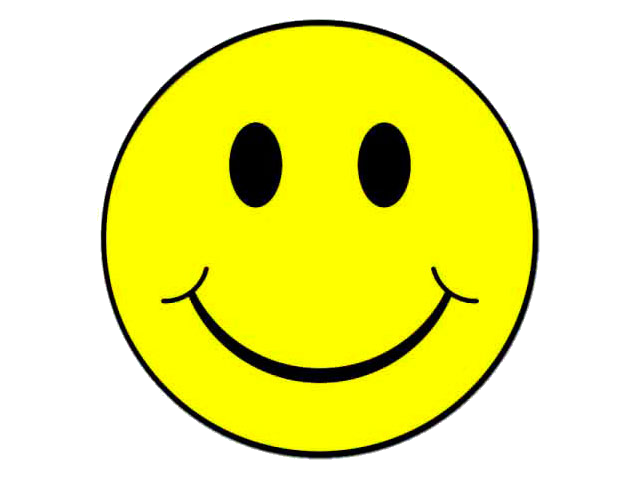